Addison Athletic ClubHVAC Improvements
August 14, 2018
1
History – AAC Master Plan
October 2014 – Council approves contract With Barker Rinker Seacat Architecture (BRS) for the Addison Athletic Club Master Plan
October 2016 – Public input findings presented to Council.  Council approves Master Plan and funding priorities
September 2017 – The contract with BRS ended with the approval of the Master Plan; Council approved contract with PGAL for professional services related to renovations
February 2018 – Staff presented the 3 design options for the Addison Athletic Club HVAC.  Council directs staff to move forward with Option 2 ($960,000) which will result in a future budget amendment of $95,000.
April 2018 – Athletic Club HVAC Project was placed on Bidsync 
May 2018 – Bidding closed
Single bid accepted of $1,589,814 (+65% over project estimate)
May 2018 – Staff presentation to Council concerning single bid, and the project budget
Council directed staff to revisit project and develop new recommendations
2
HVAC Evaluation – Design Options
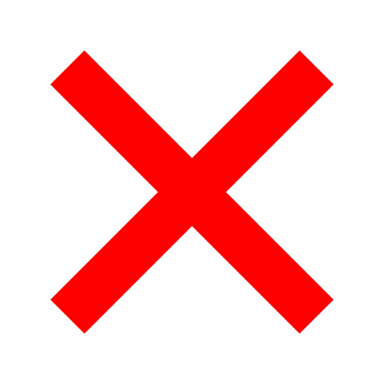 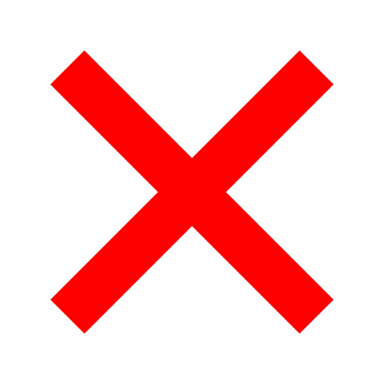 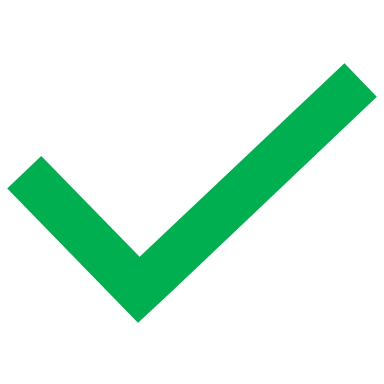 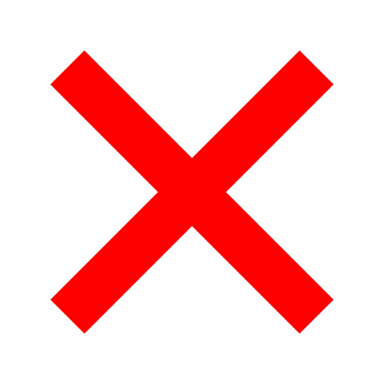 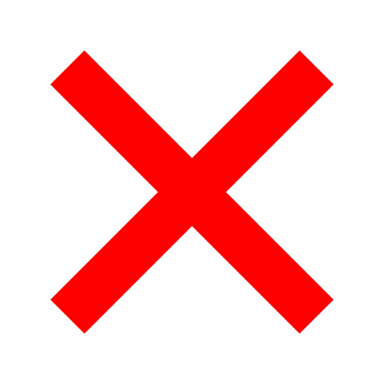 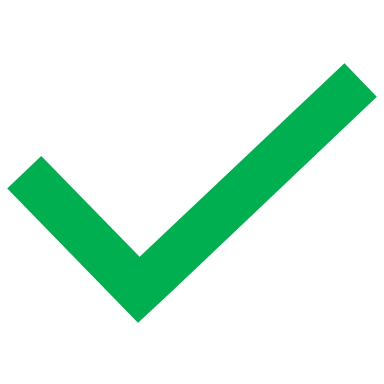 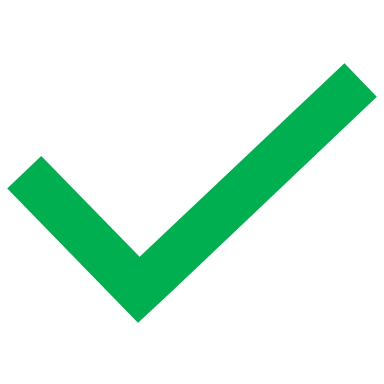 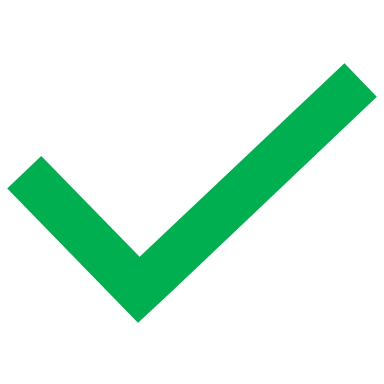 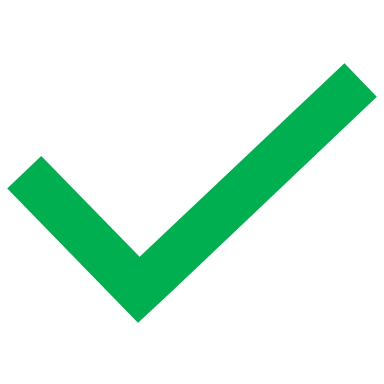 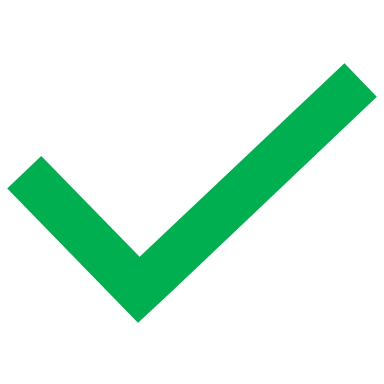 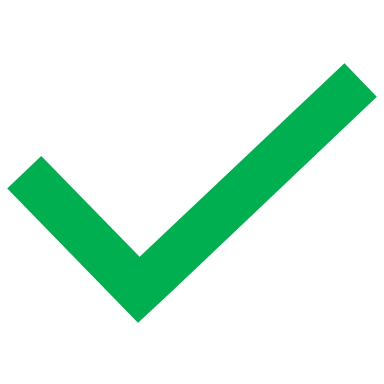 PRIORITY AIR HANDLING UNITS
AHU 5 – Conference Room 
AHU 8 – Women’s Locker Room 
AHU 9 – Men’s Locker Room
AHU 10 – Aerobics Studio
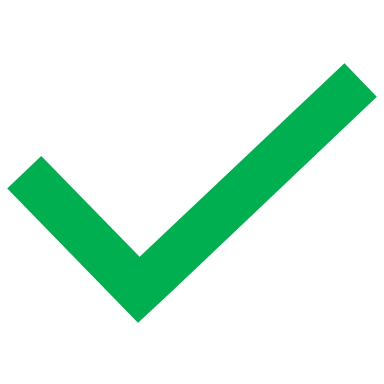 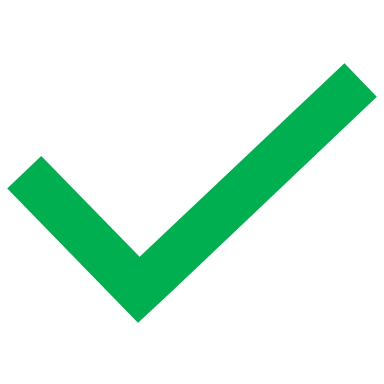 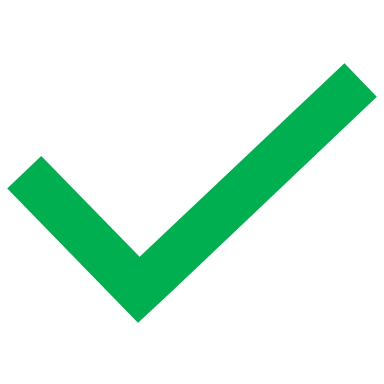 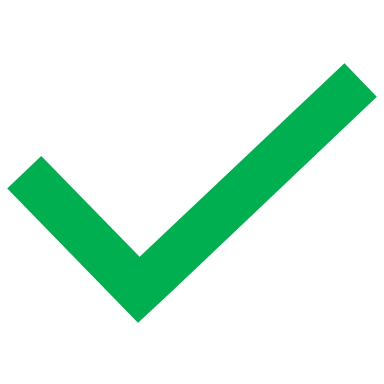 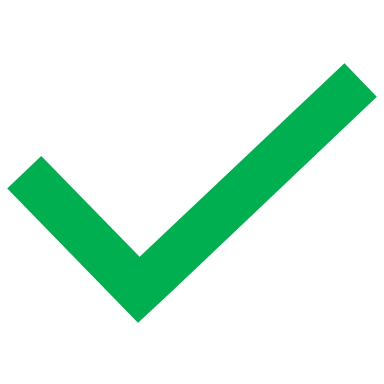 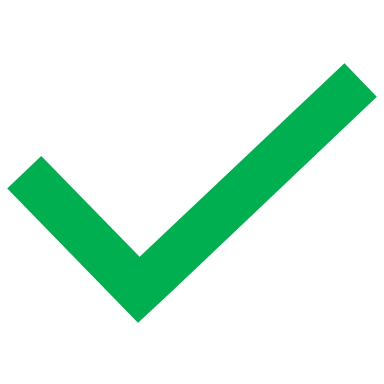 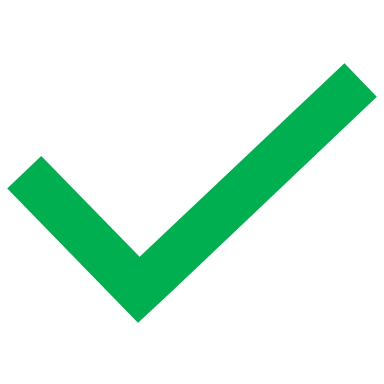 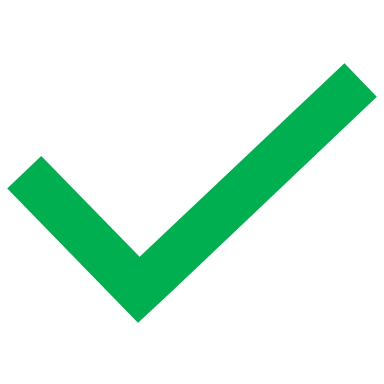 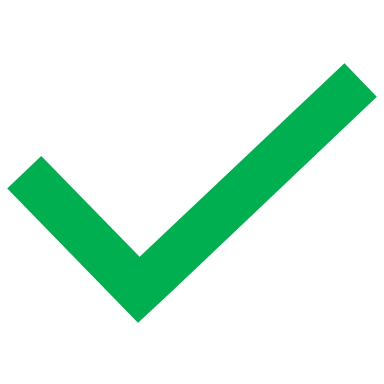 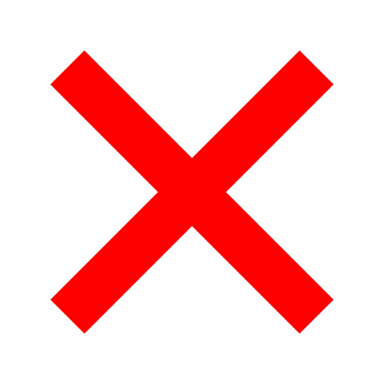 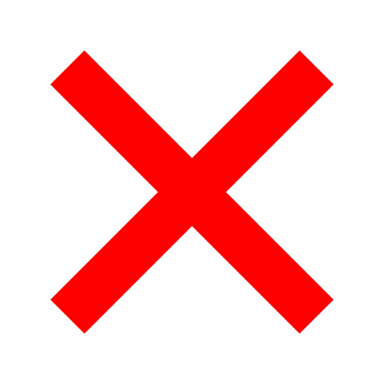 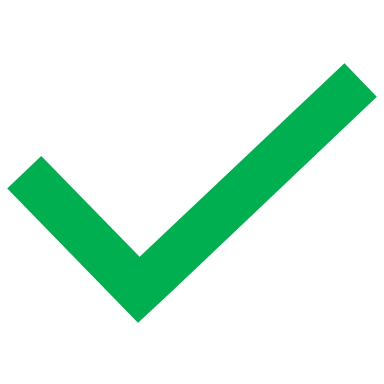 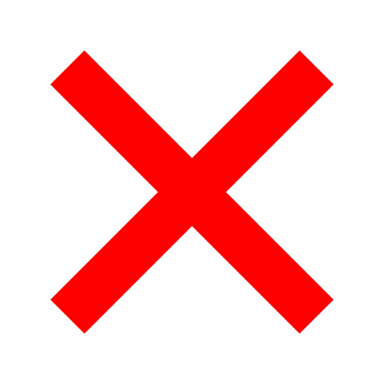 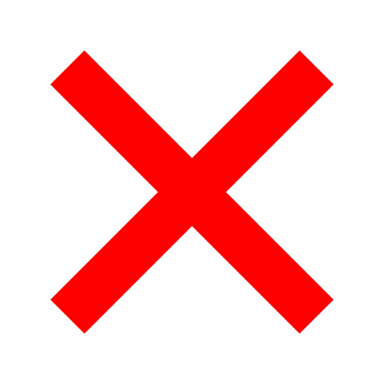 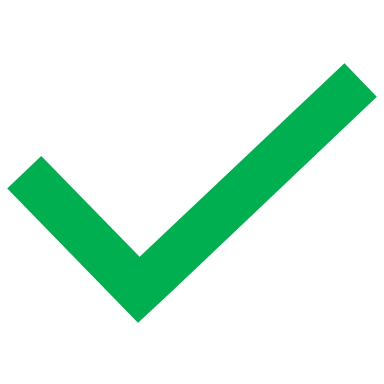 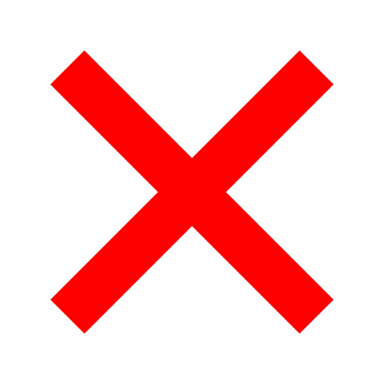 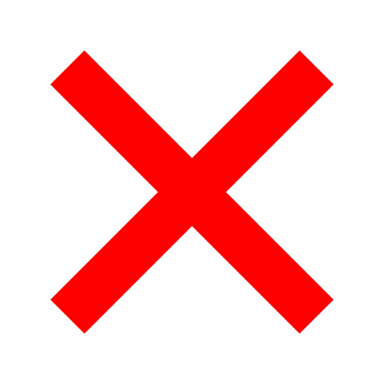 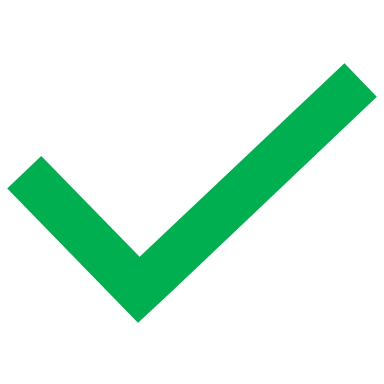 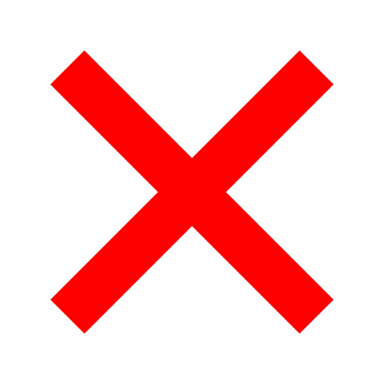 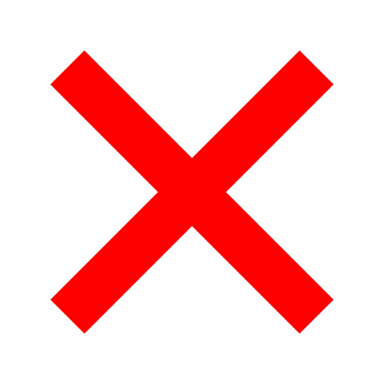 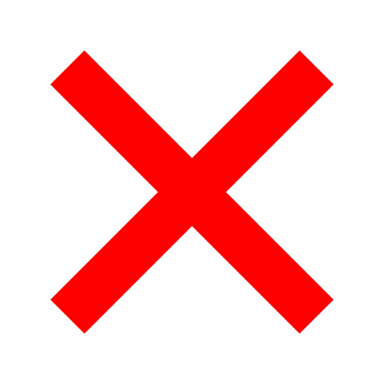 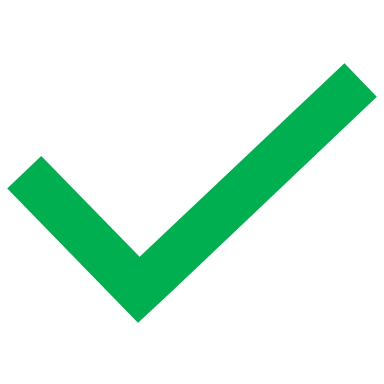 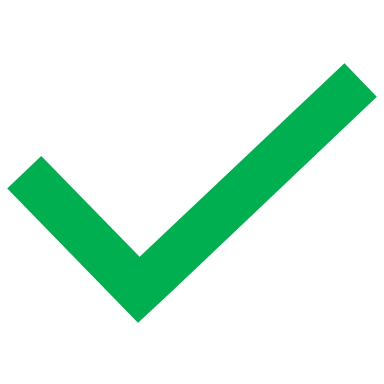 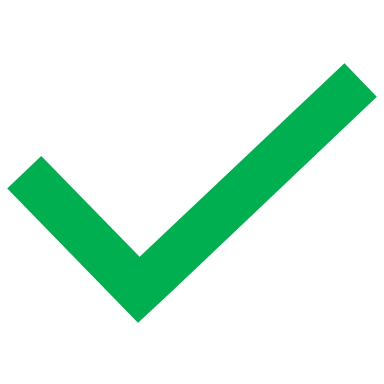 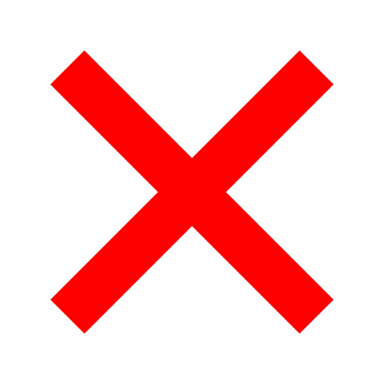 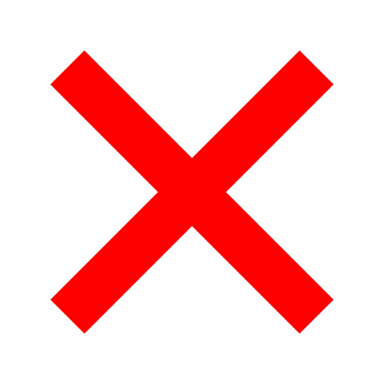 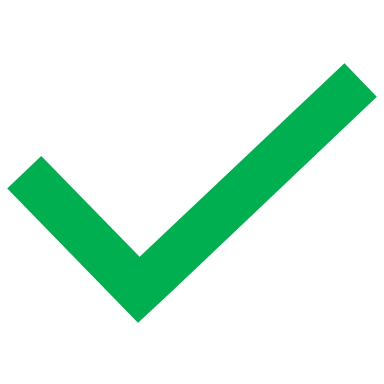 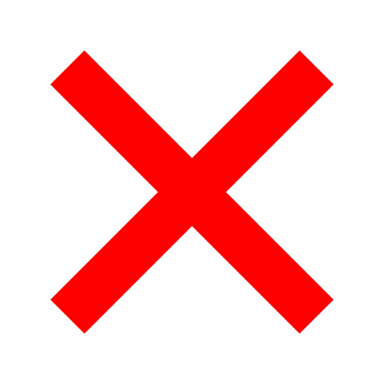 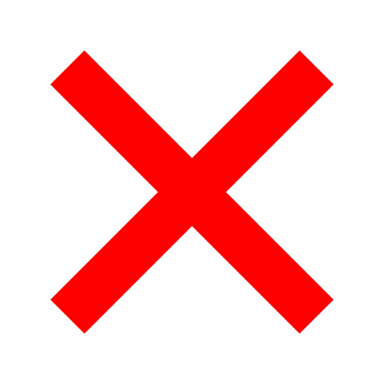 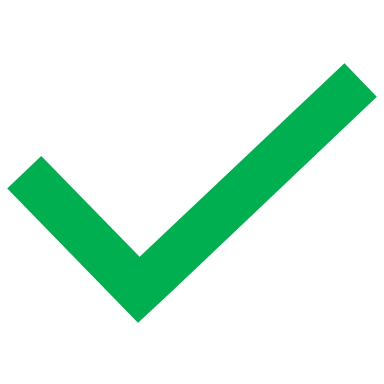 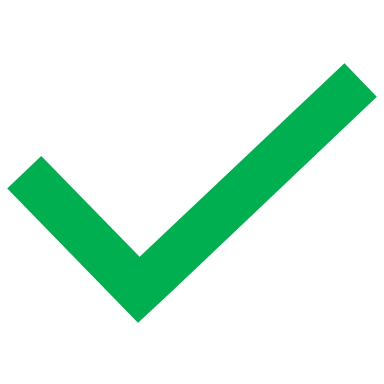 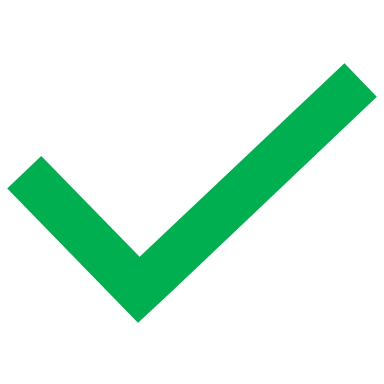 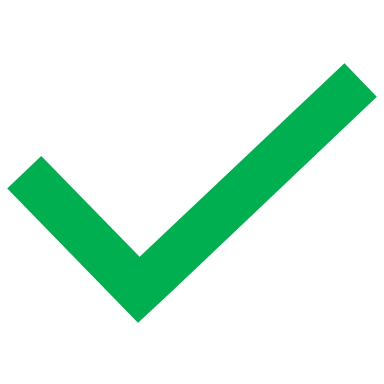 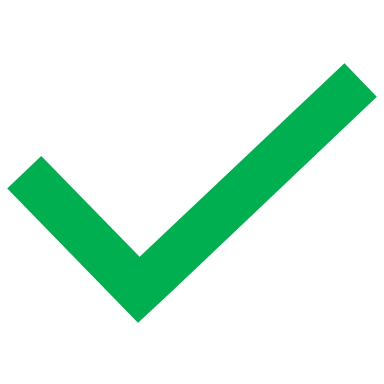 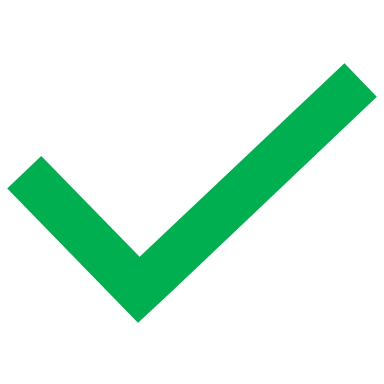 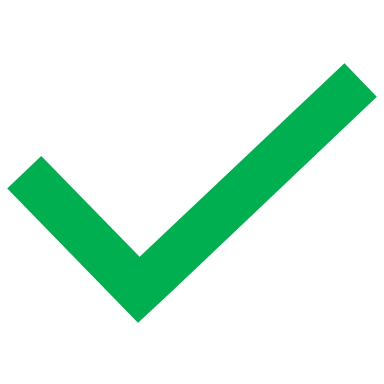 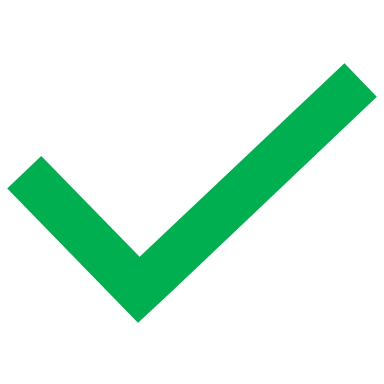 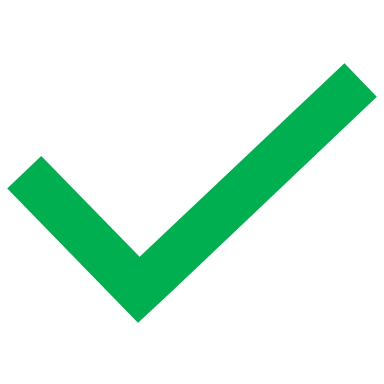 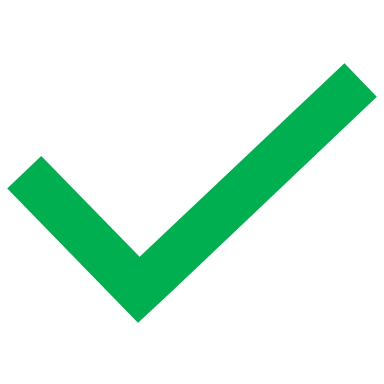 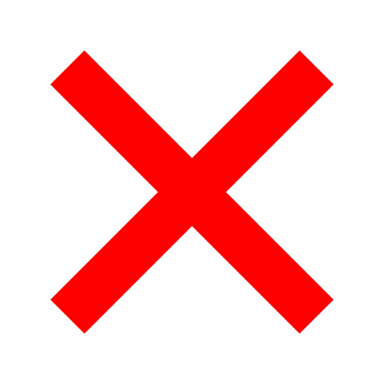 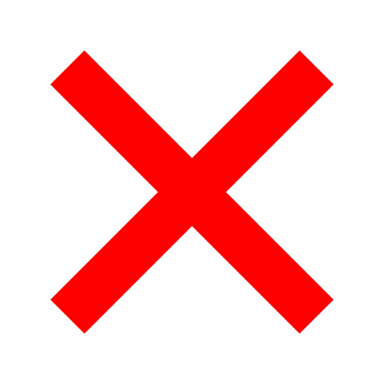 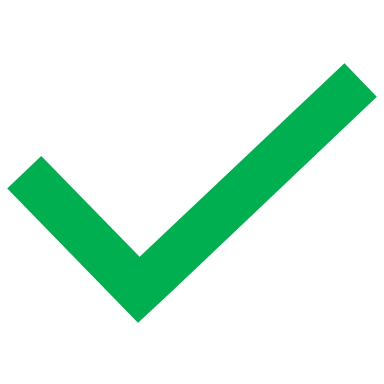 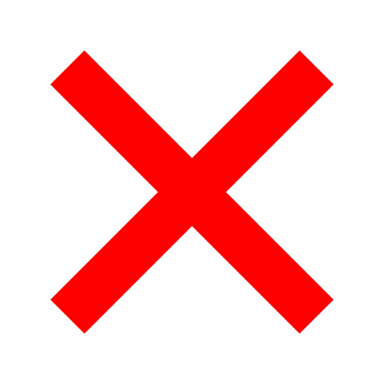 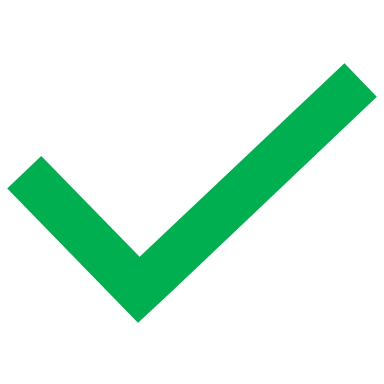 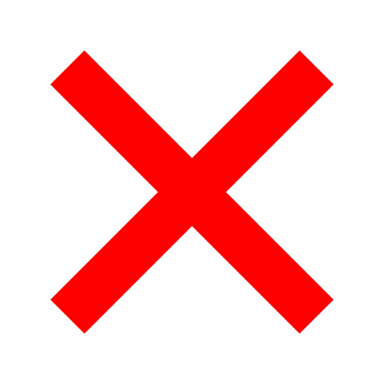 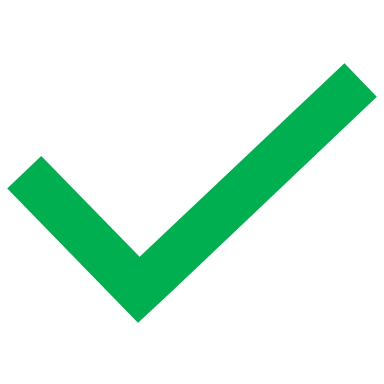 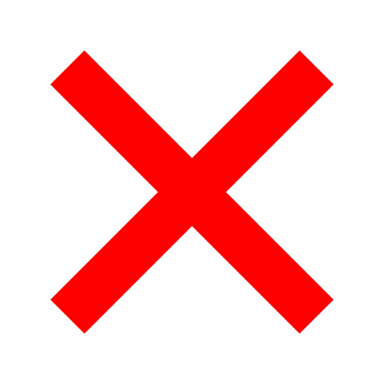 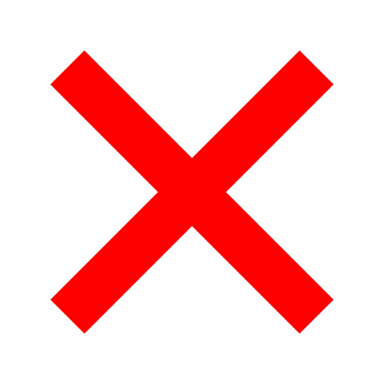 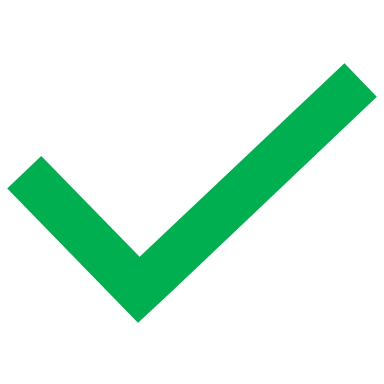 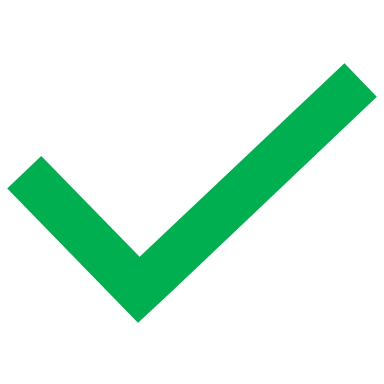 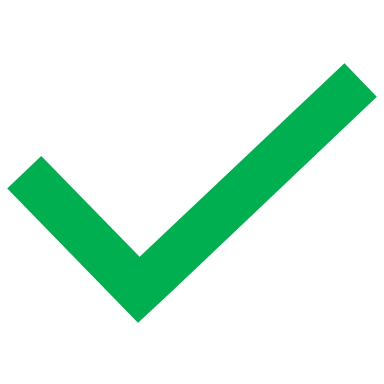 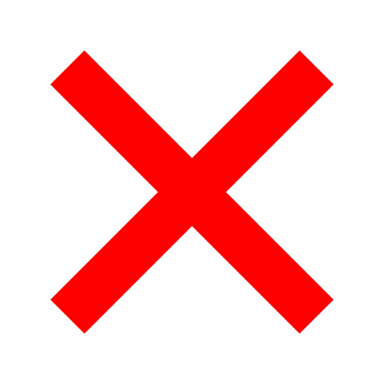 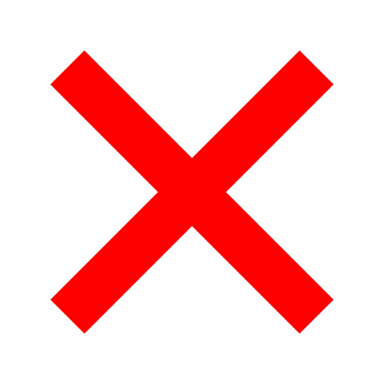 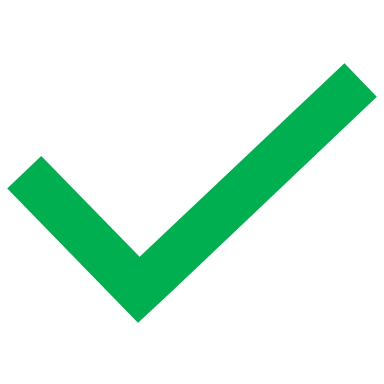 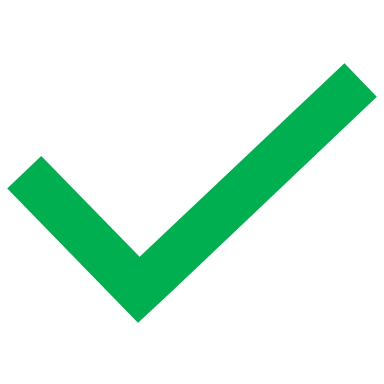 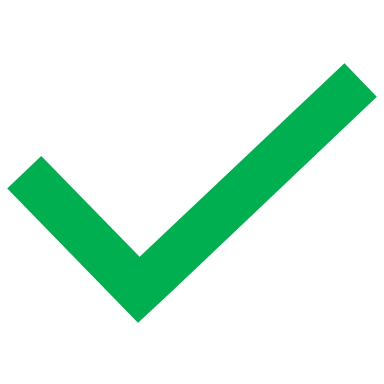 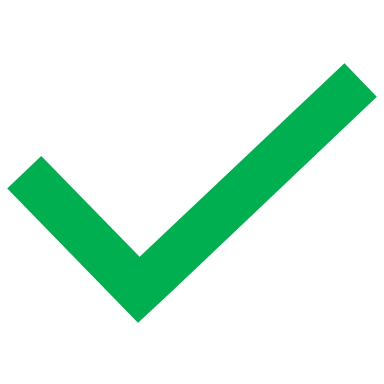 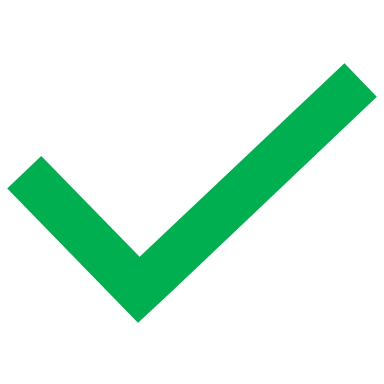 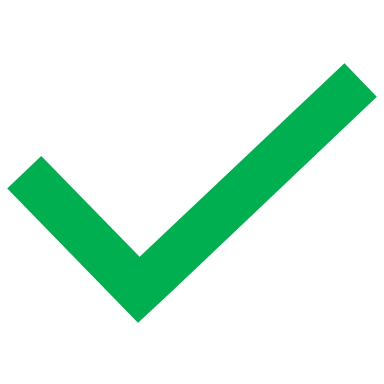 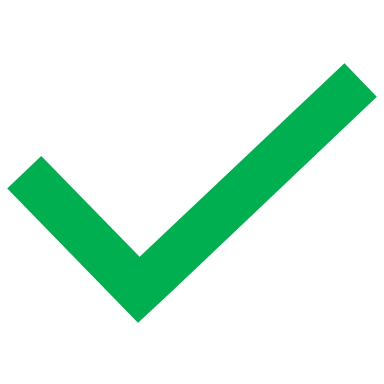 3
HVAC Project – Third Party Review
Aguirre Roden was hired to do a third party peer review of the MEP construction set completed by RWB. They completed their review on June 13,2018
Aguirre Roden reviewed both the new construction drawings, existing building drawings, and specifications to validate the new mechanical design and to evaluate the drawing scope for possible further cost reductions. 
In summary, the system types and capacities, design choices, and decisions regarding the chilled water HVAC design are all consistent with industry standard and practices for this type of building and occupancy.
The mechanical systems are arranged efficiently minimizing installed cost and are sized to meet the building requirements.
In Conclusion, it is Aguirre Roden’s opinion that the design produced by RWB as it is currently presented meets or exceeds accepted standards of good engineering practice and standards of care upon the Engineer of Record.
Aguirre Roden does not see any cost savings measures beyond the owner declining the add-alternates as outlined in the MEP documents.
4
HVAC Project – Base Bid Elements
Chiller Options: Screw and Scroll  
The scroll chiller has been added as an acceptable alternate to the screw chiller.
Scroll chillers have multiple compressors and can continue to provide some cooling if one of the compressors went down. A screw chiller has one compressor and can not provide cooling when down.
The Screw chiller is more energy efficient and the compressor ramps up and down based on building load. 
The scroll chillers make less noise than the screw chillers.  The bid documents provide sound attenuation criteria for the chillers to meet.
Emergency piping and connections have been provided in case of chiller being down for any reason. (screw or scroll)
High Volume, Low Speed Fans (HVLS)
Additional manufacturers were added to provide more competitive bid. The fan controls were simplified.
Changes that were made to these plans/specification from the original bid documents are as follows.
HVAC controls were simplified to be more fundamental for the HVAC units and HVLS fans. The controls can be upgraded or expanded on an as needed basis.
Different construction materials have been specified for reduction in labor cost. I.E. grooved piping in lieu of welded piping for chilled water.
Modification of electrical service panel size and electrical gear to reduce cost.
5
HVAC Project – Additive Alternates
Air handling units (Total of 6) within the existing facility.
Gym duct work replacement
Replacement of the air pressurization relief hood over the gym floor. New relief hood to have motorized dampers.
All listed alternates can be added in the future with minimal shut down times and disruption to the operation of the AAC.
6
HVAC – Remaining Elements
Several HVAC elements will still remain after completion of current project
Boiler #1
AHU 1, 2, 3, 4, 6 & 7
Pump 8, 9 & 10
Any additive alternate item not selected under the current project
These components will need to be replaced in time
7
Bidding Process Changes
Updated timeline
Starting construction after Labor Day
School summer projects will be complete which should allow more contractors to bid.
Reaching out to contractors
Identified a list of potential contractors
Town will reach out to the potential contractors when the bid goes live
More relaxed construction schedule
Increased construction timeframe
8
HVAC Project – Updated Cost
Updated costs (August 2018)
Estimated Base bid is $1,119,293
Estimated Additive alternate bid is $484,025
MIINC Contractors has diligently worked with the design team to find cost savings items as well as define the project scope.
MIINC was the only contractor to bid the project in the previous competitive bid process.
MIINC has continued to update cost and provide input to the design team and the City as the scope of work has been modified. 
This project is dominated by the mechanical portion of work which is MIINC field of expertise.
9
HVAC Project – Next Steps
Finalize construction plans and specifications
Bid project after Labor Day
End of August
Open bids
Bring project to Council for award
Bring third party construction management contract to Council for award
Begin construction
Mid October
10
Questions?
11